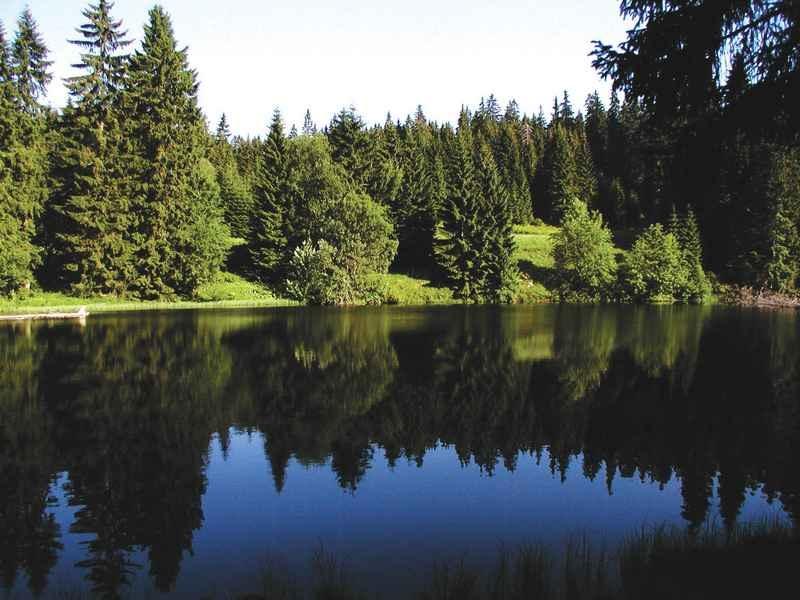 Tajomný mikrosvet pod hladinou
Stojaté vody = lentické prostredie
Stojaté, príp. pomaly sa pohybujúce vody
Jazerá, rybníky, močiare, priehrady
Obsahujú pestré ekosystémy s dostatkom živín
Detritová a pastevno – koristnícka potravná sieť
Voľná voda = pelagiál, dno = bentál
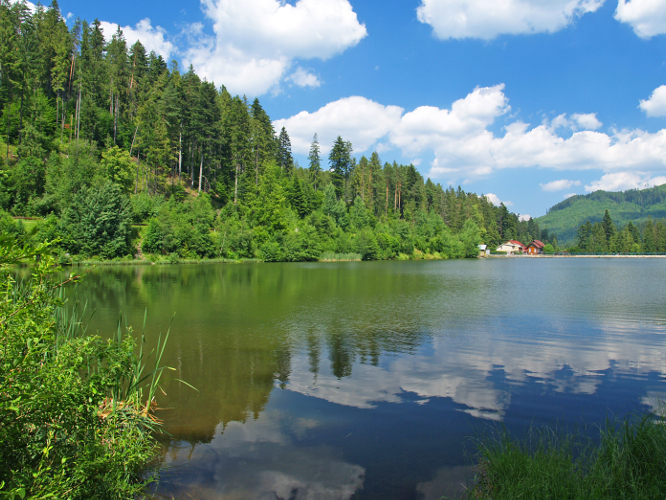 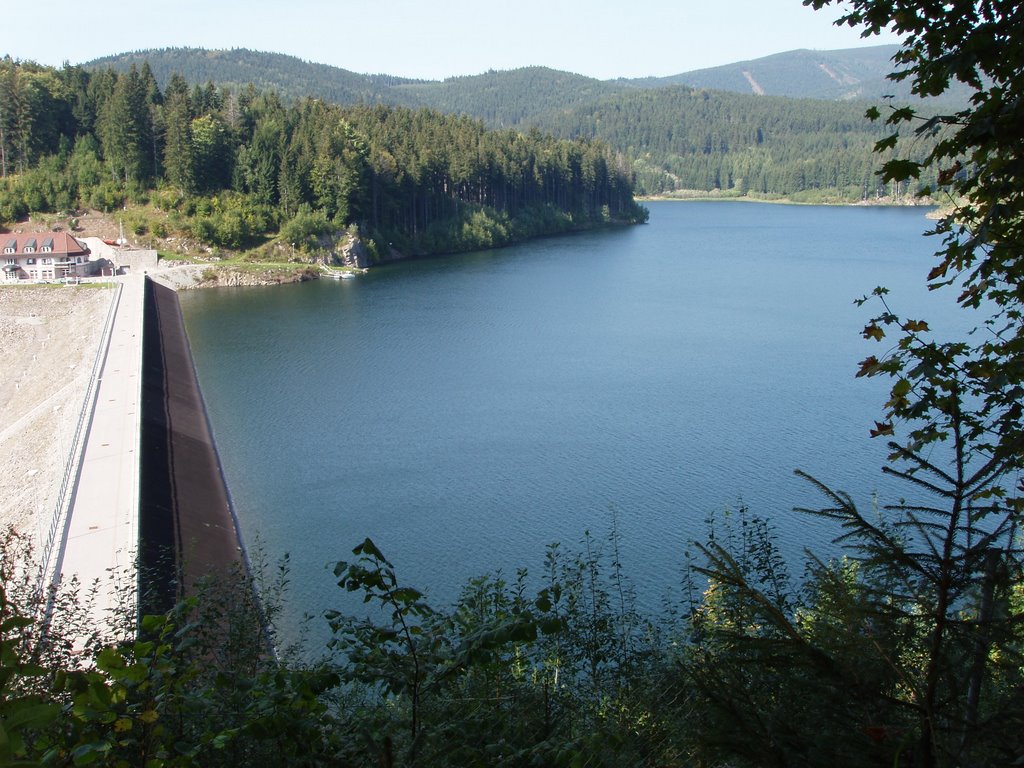 Členenie stojatej vody
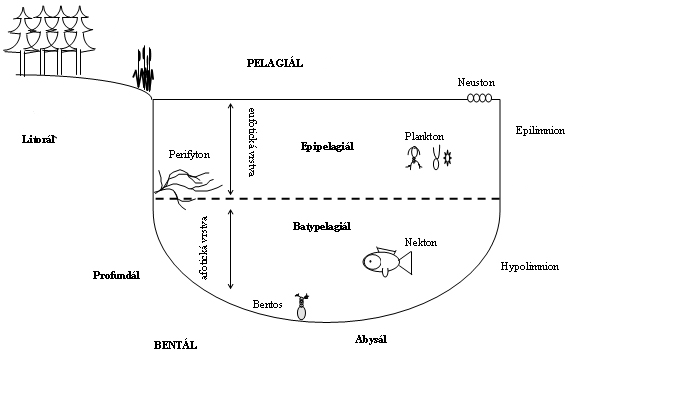 Deštruenty - rozkladače
Baktérie – fototrófne baktérie, spirochéty, chemoorganotrofné a chemolitotrófne baktérie
Mikromycéty (mikroskopické nižšie huby) – bunkovky, riasovky, pôdne huby (kvasinky, plesne a nedokonalé huby)
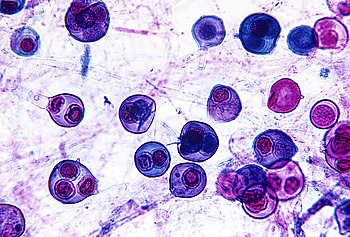 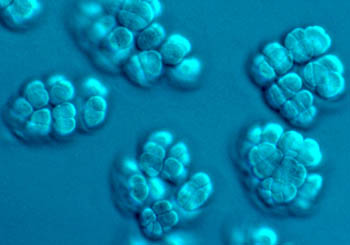 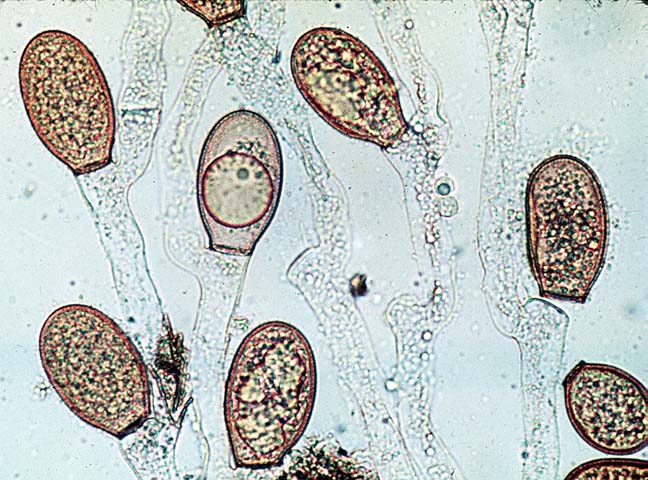 Producenti – rastlinný mikrosvet
nižšie rastliny (Thallobionta), mikrofyty
sinice a riasy
autotrófna zložka spoločenstva stojatej vody
Fytoplanktónne druhy
Perifytónne druhy
Bentické druhy
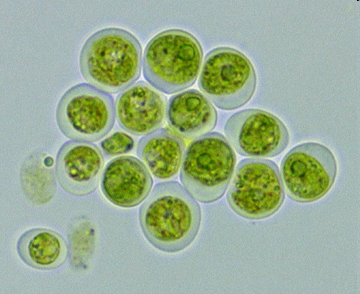 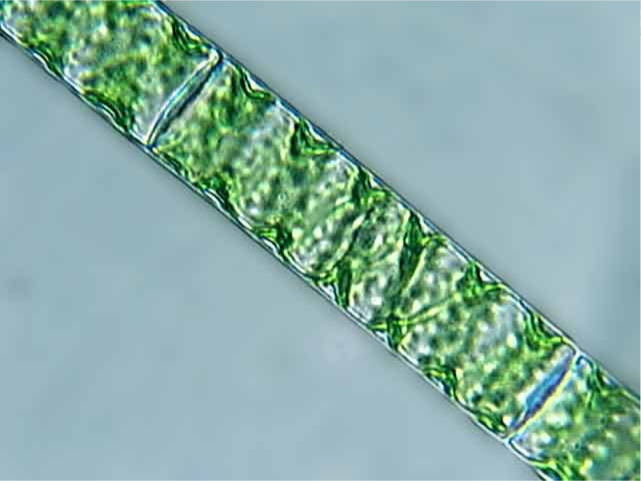 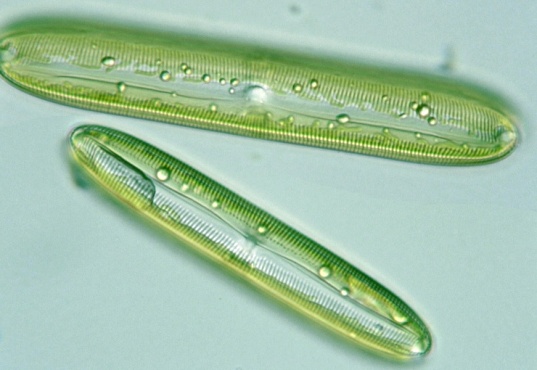 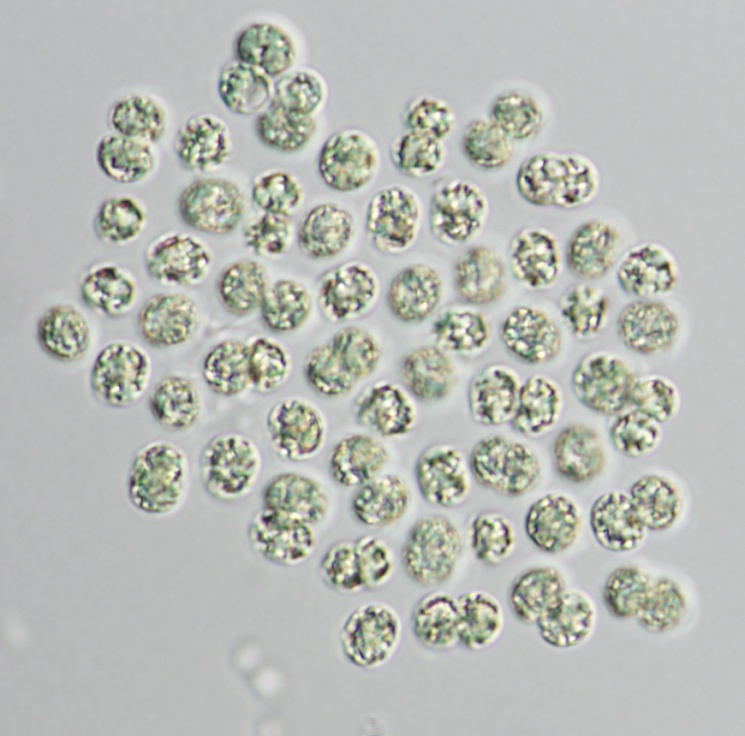 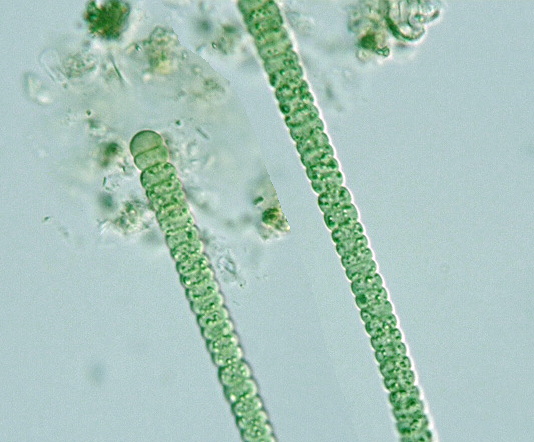 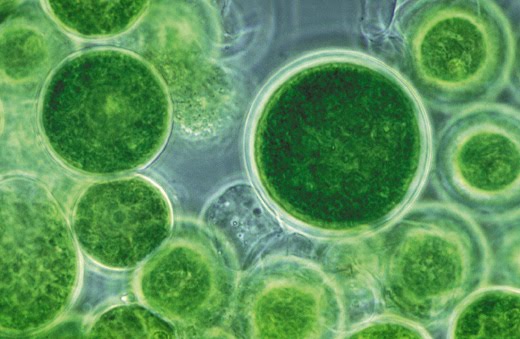 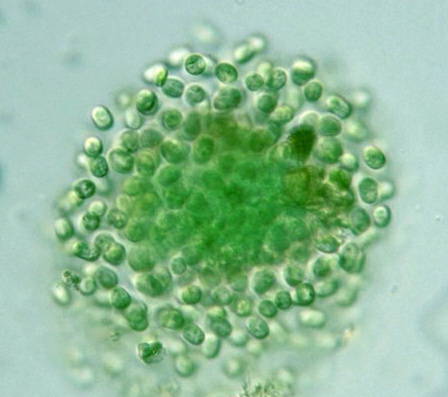 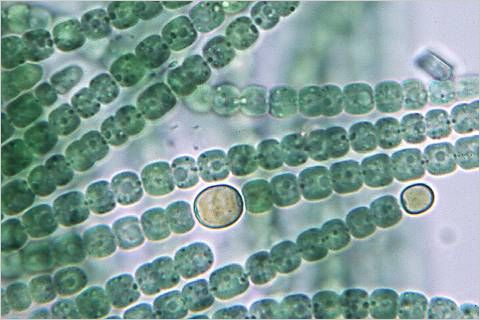 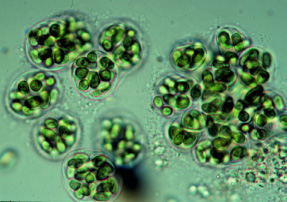 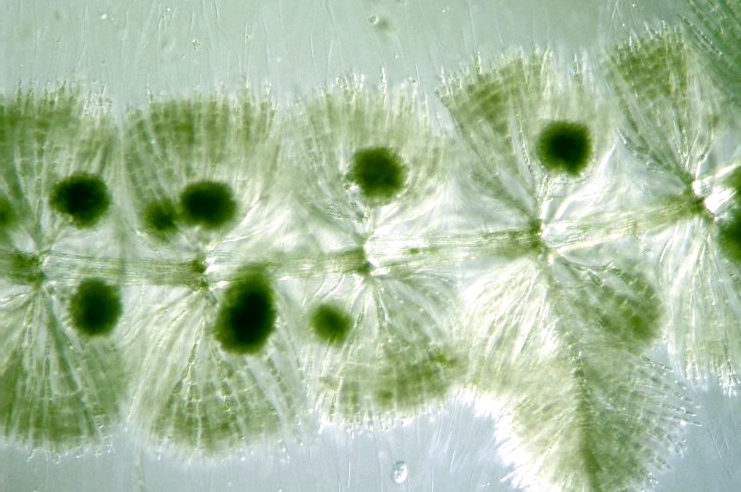 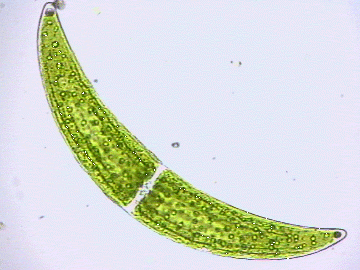 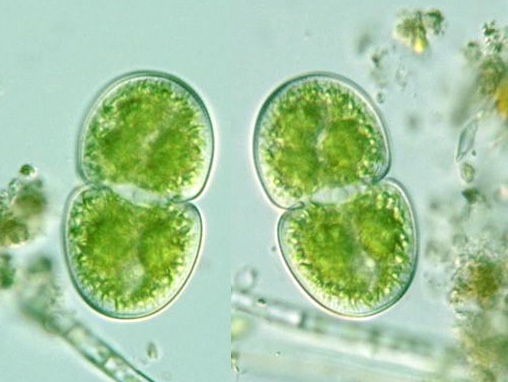 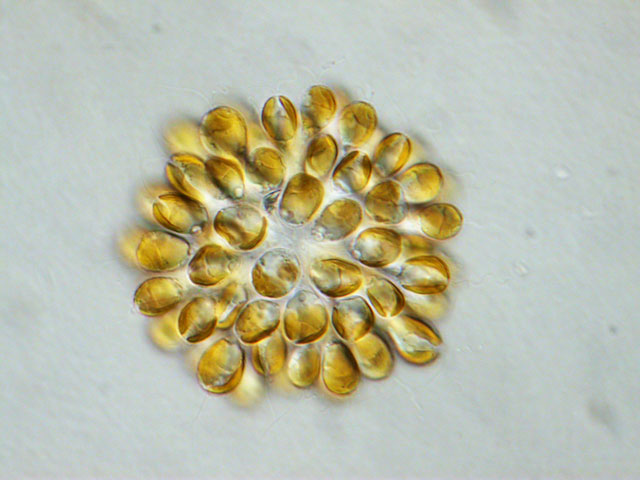 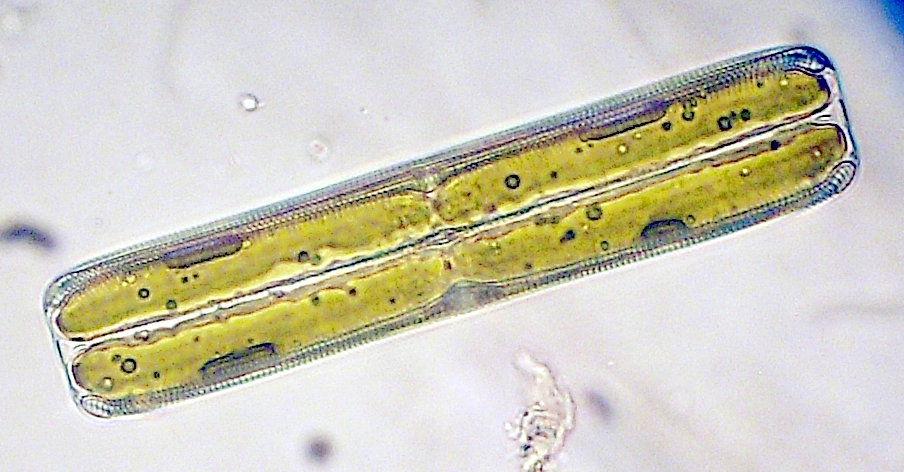 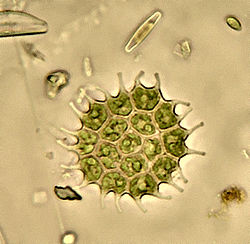 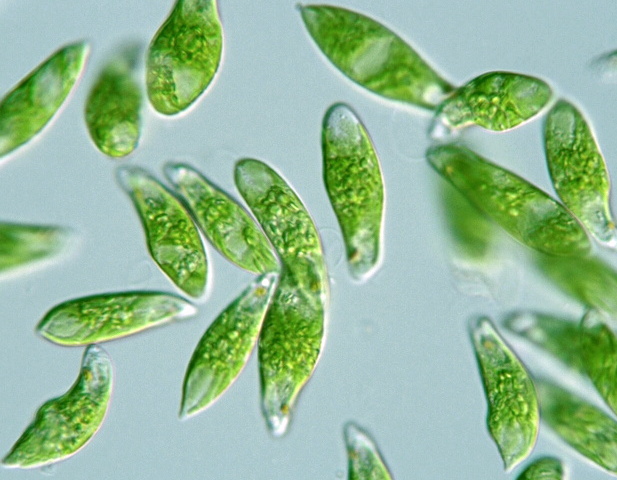 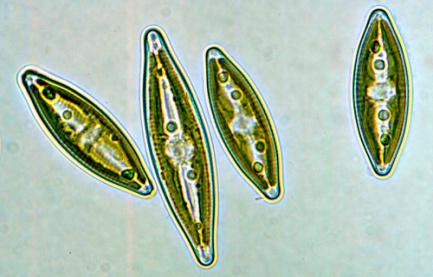 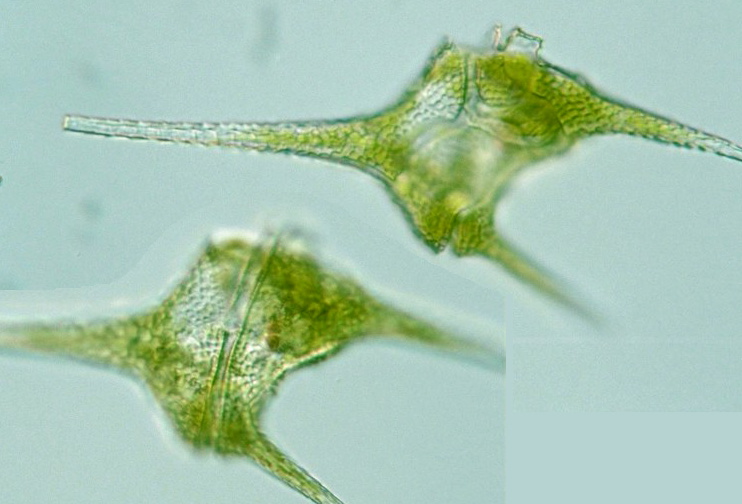 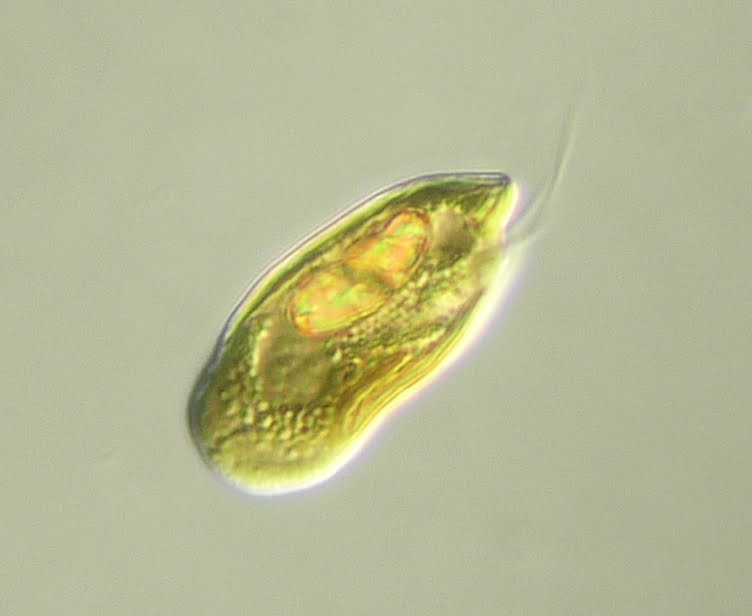 Konzumenti – živočíšny mikrosvet
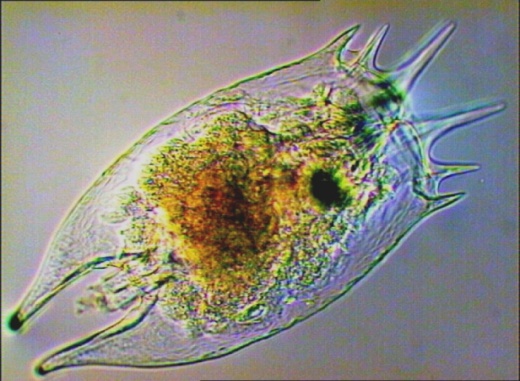 heterotrófna zložka spoločenstva
bylinožravce (herbivora)
mäsožravce (karnivora)
terciárne konzumenty =  predátory
omnivora = všežravé druhy
detritofágy = detrit
bakteriofágy = baktérie
parazity = hostiteľ
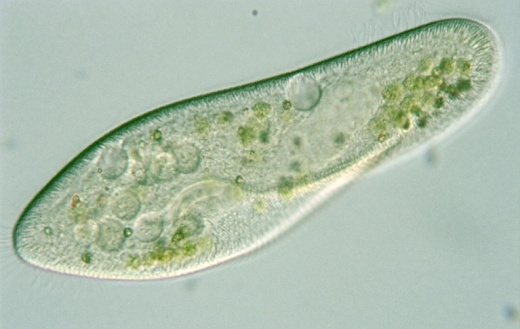 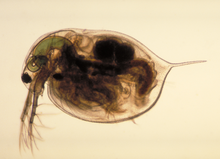 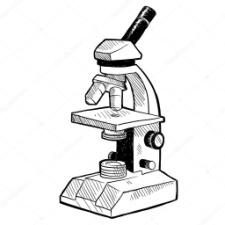 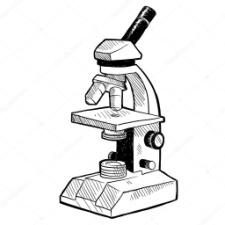 Ako prebieha výskum ...
Odber vzoriek vodného mikrosveta
Transport do laboratória
Úprava vzorky
Mikroskopický rozbor – determinácia
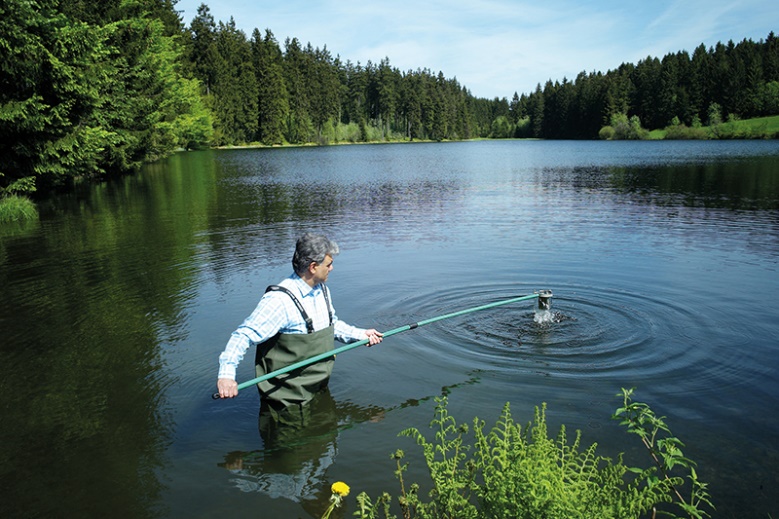 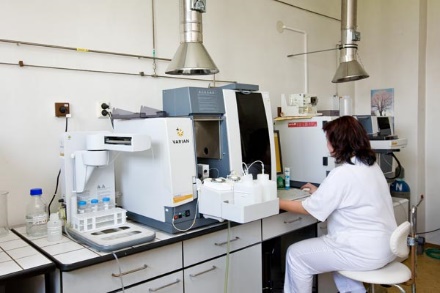 Pomôcky na odber vzoriek
Mayerova fľaša (jednorazový odber vzorky)
odberáky typu Schindler, Friedinger alebo Van Dorn
planktónna trubica (hadica)
planktónna sieť / sieťka („planktónka“)
škrabáky, driapače dna (bentické organizmy)
kefky, stierky, špachtle, pinzety (nárastové formy)
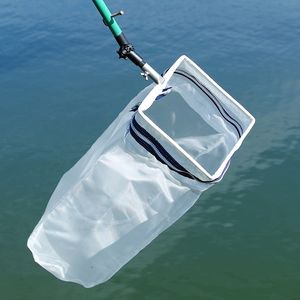 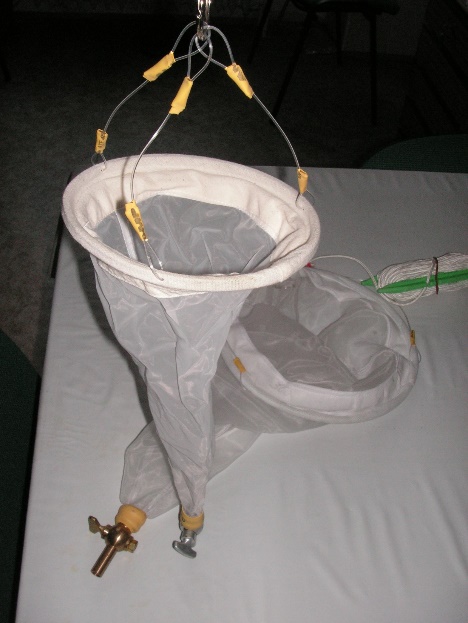 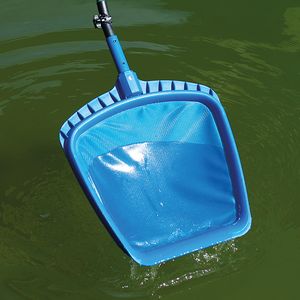 Príprava preparátov
Dočasný – natívny preparát
bez fixácie, bez zafarbenia, príp. použijeme vitálne farbenie živého materiálu (bunky)
výhody: rýchla príprava preparátu, málo artefaktov, pohyblivosť mikroorganizmov
nevýhody: nie je možné uskladňovať na dlhšie obdobie a opakovane používať

Trvalý preparát
fixácia a farbenie objektu
celkový, náterový, rozterový, roztlakový, rezový, odtlačok
uzatváracie médium: kanadský balzam, parafín, pleurax
Mikroskopické pozorovanie
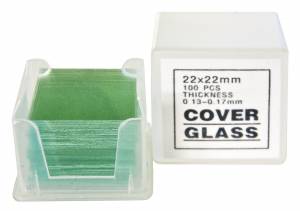 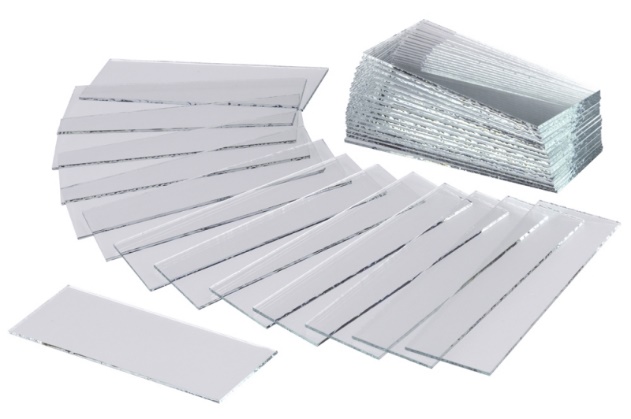 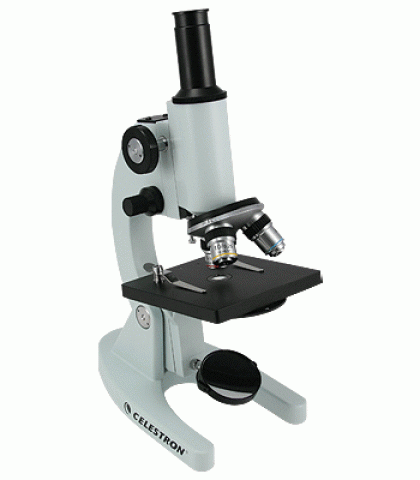 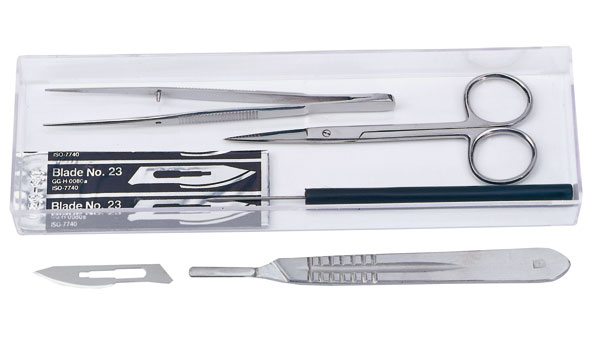 Pozorovanie trvalých preparátov vybraných zástupcov rastlinného a živočíšneho mikrosveta
Pozorovanie natívnych preparátov nálevníkov
Príprava senného nálevu
sušené seno
zavárací pohár
voda z rybníka, jazera, kaluže
rozkladajúce sa rastliny, listy, trochu bahna
hodinové sklo, príp. Petriho miska
izbová teplota, po 7 dňoch = nálevníky
po 14 dňoch odoberieme dve tretiny sena
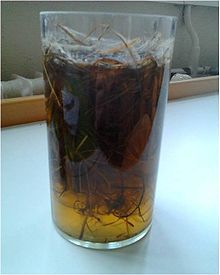 Príprava senného nálevu na krúžku
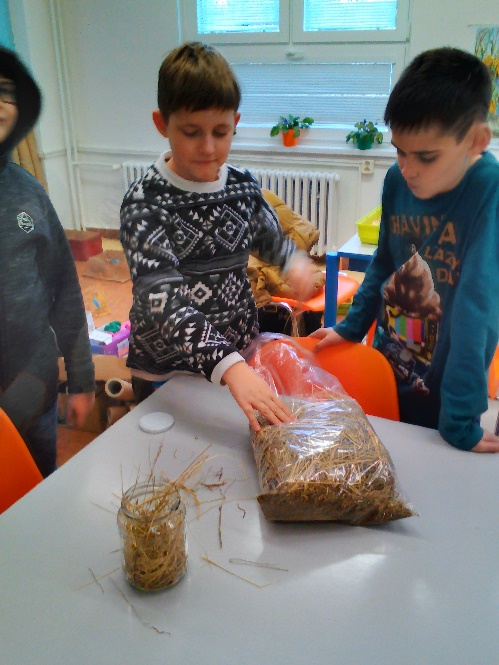 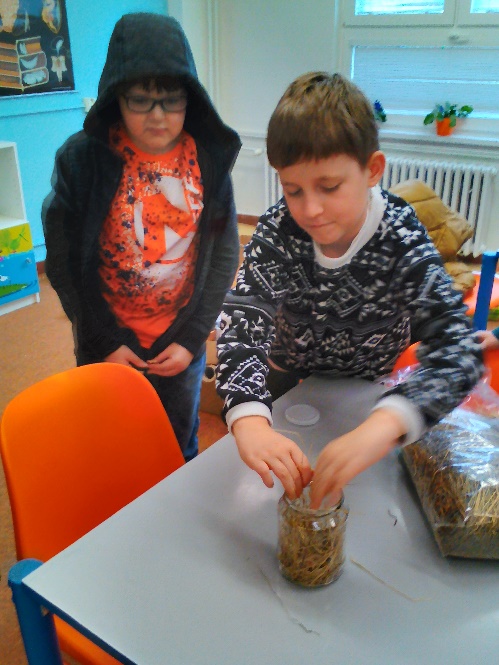 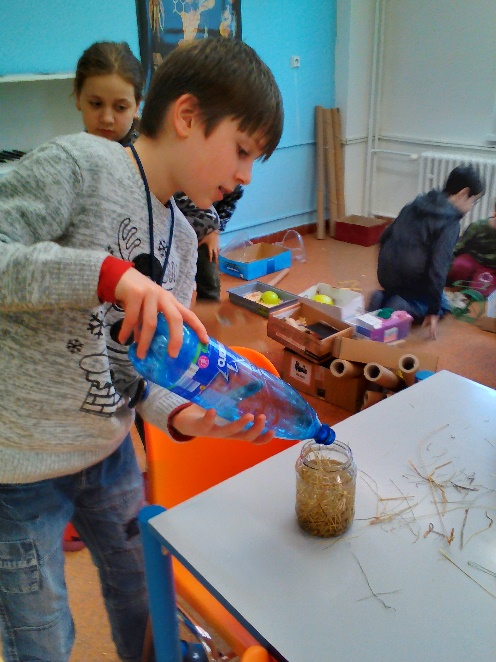 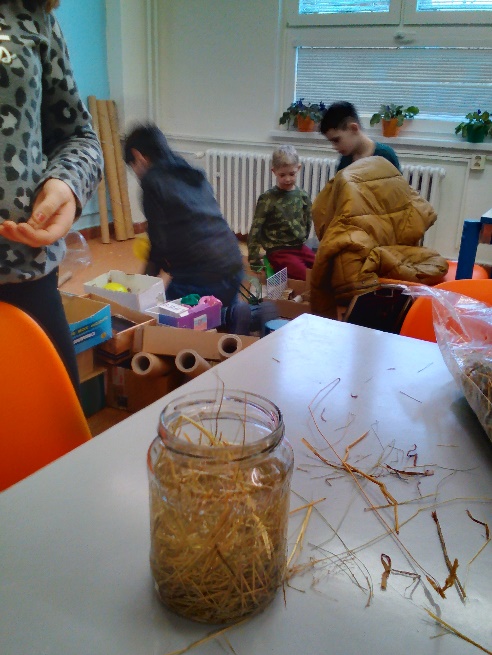 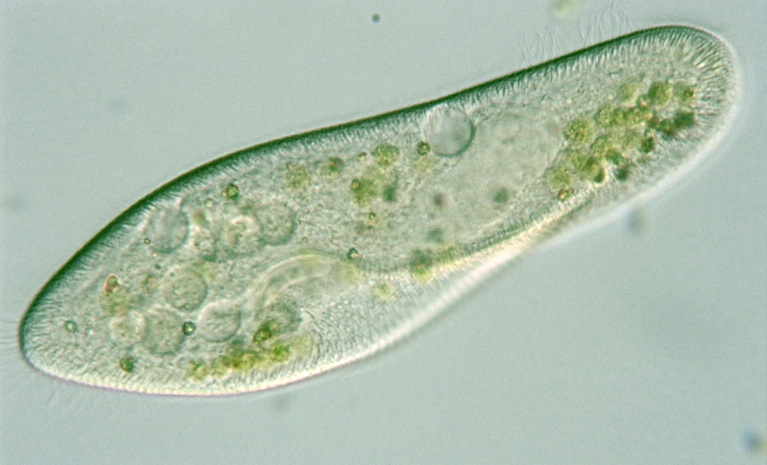 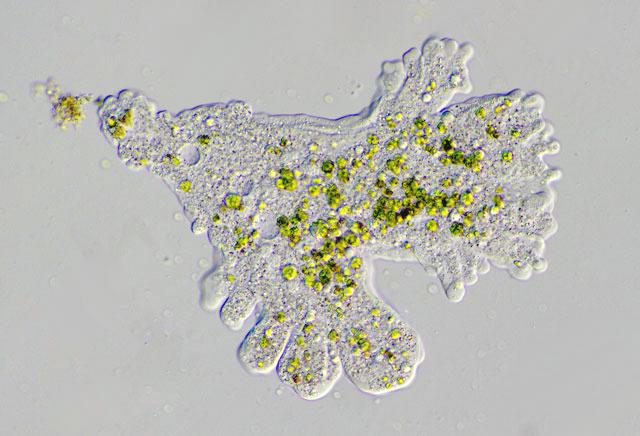 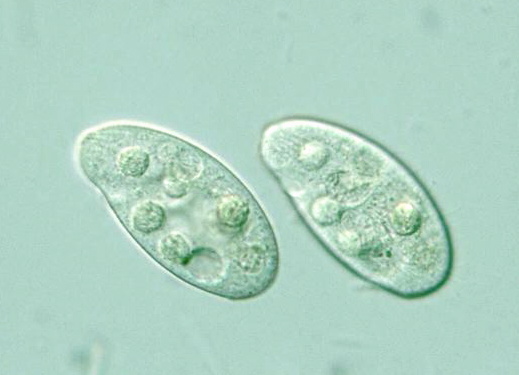 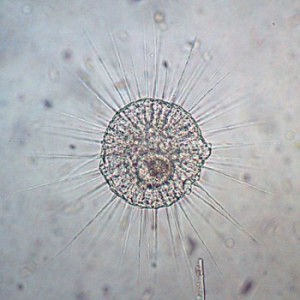 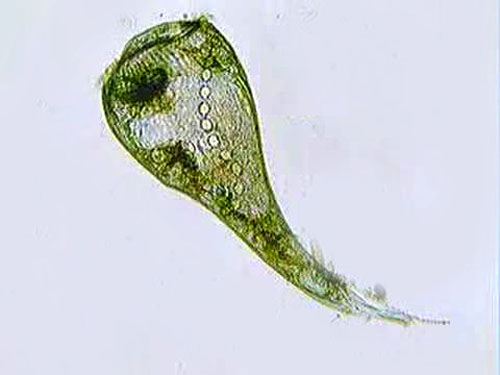 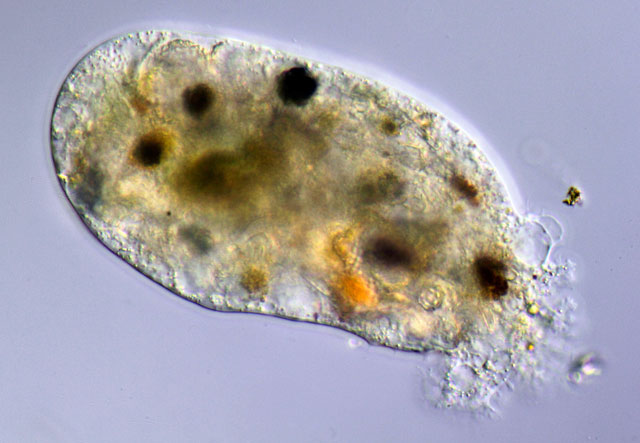 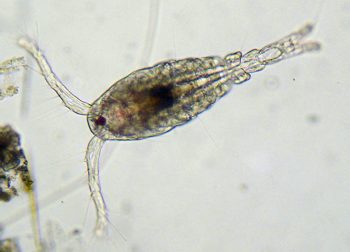 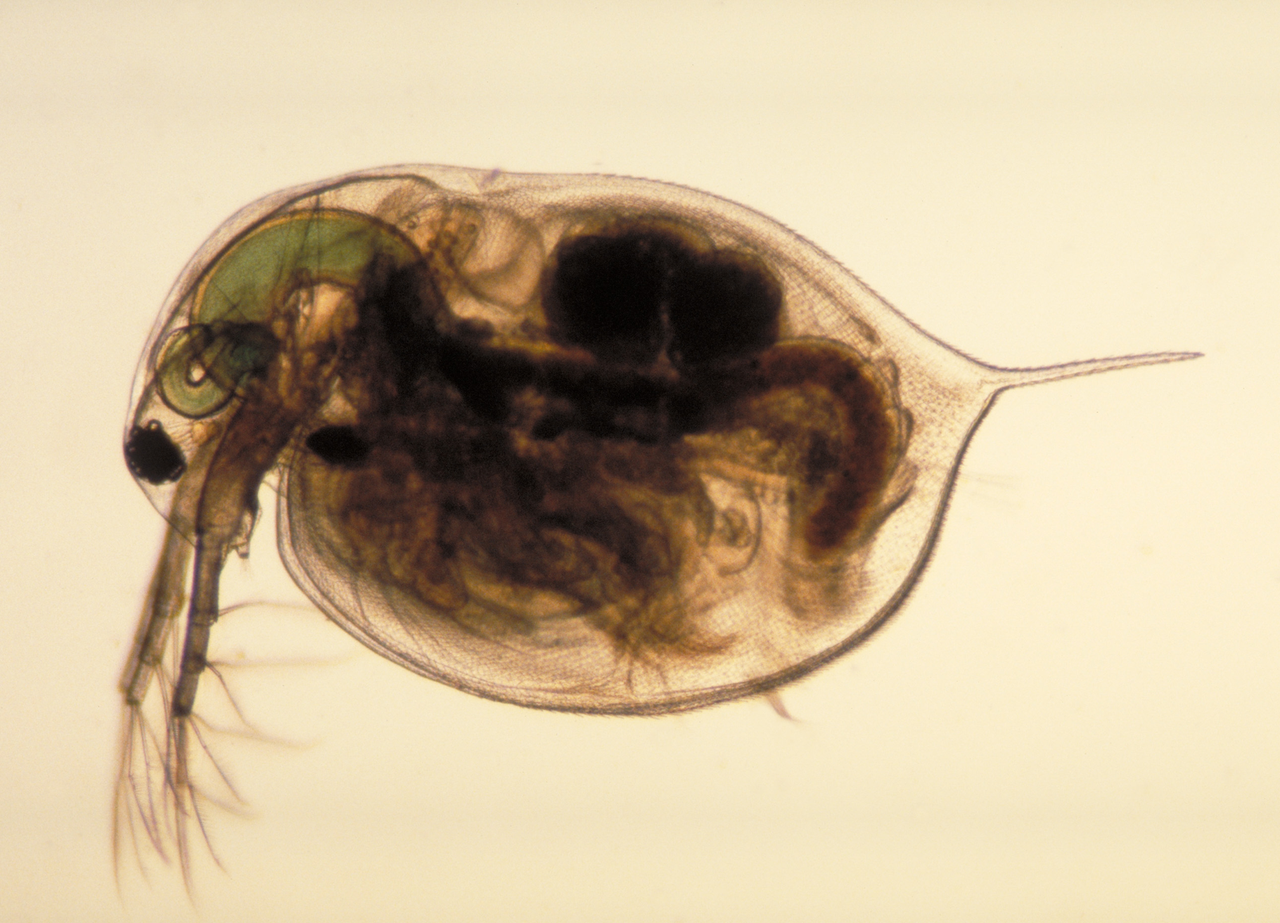 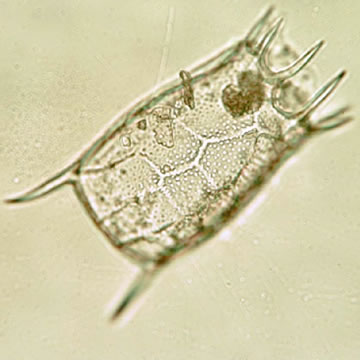 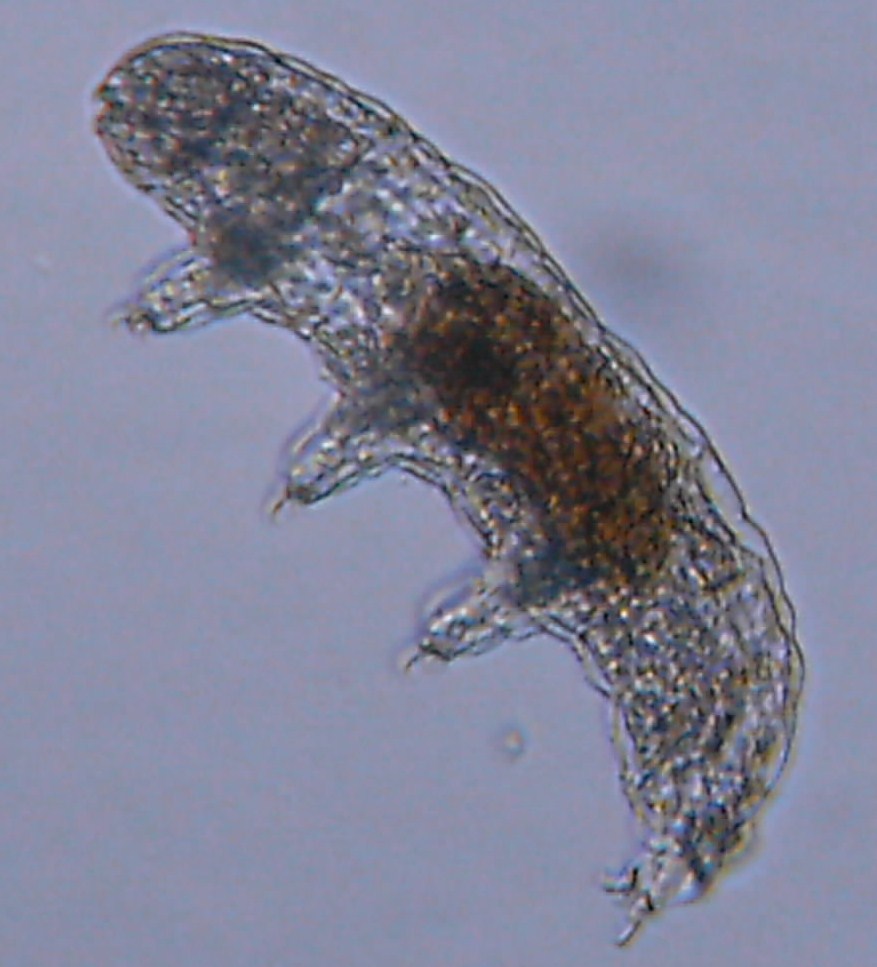 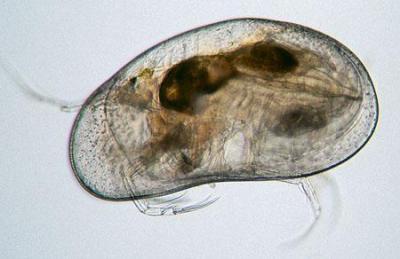